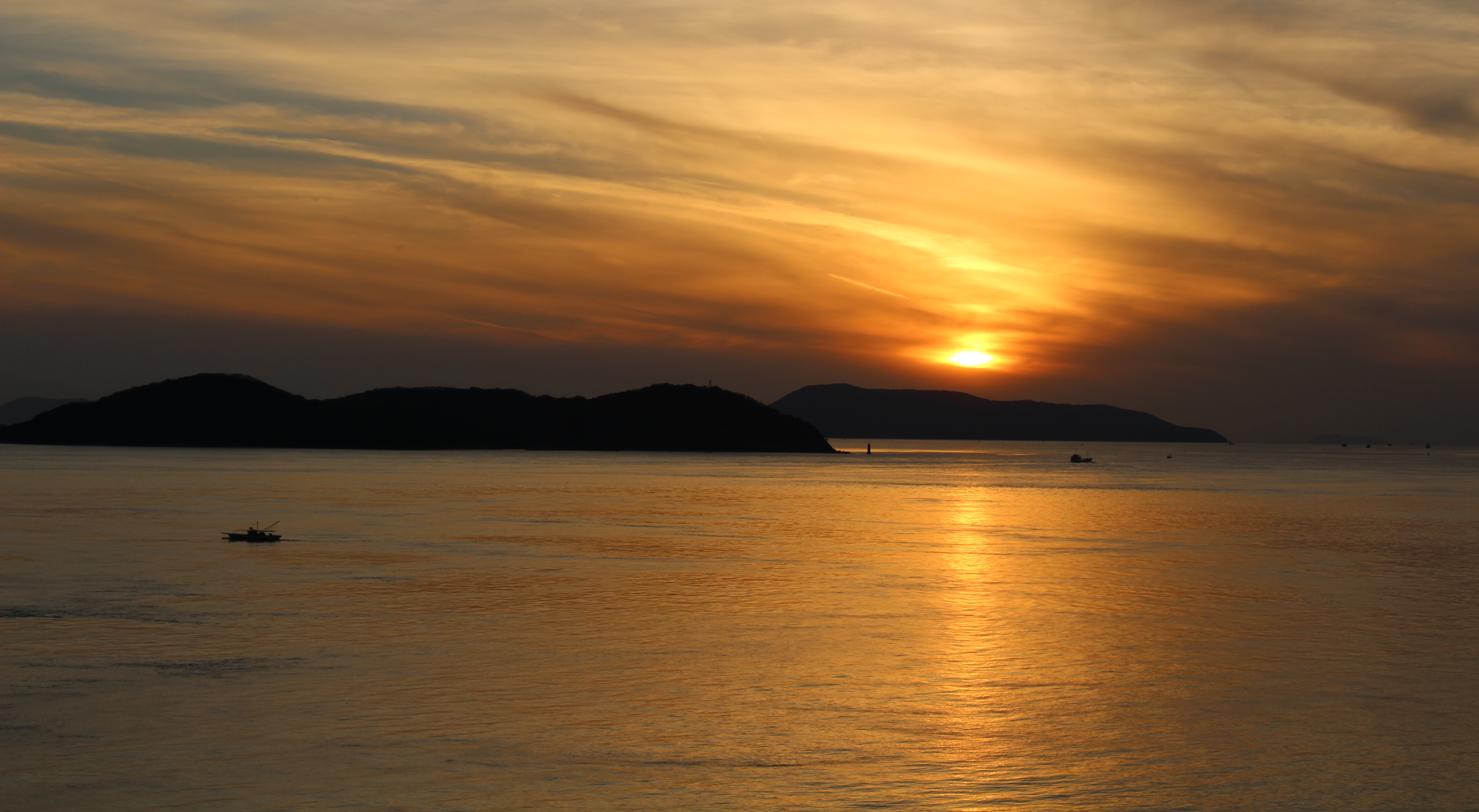 広島県心不全患者在宅支援体制構築事業
福山市民病院
心臓いきいき在宅支援施設
認定講習会
第1回
※ 講習会の対象者は、医療・介護従事者です。
　職種は問いません。是非ご参加下さい。当日参加は可能です。
※内容は昨年の認定講習会とほぼ同様のものです。
参加費：無料
10月25日
19:00-21:00
木
2018年
場所：福山市民病院　　西館１階　
　 　   Hall CoRe（ホールコア）
19:05～20：05
「心不全を理解するために」
～心疾患に対する病態・治療・救急時から終末期の対応～
　　講師：杉山　弘恭(当院　循環器内科医師)
第1部
第2部
第3部
20:05～20:25
「心筋梗塞・心不全手帳を用いた自己管理について」
　　講師：池田　妙子（当院　慢性心不全看護認定看護師）
20:25～20:45
「心不全患者の薬剤指導」
　　講師：岩本　祐子（当院　薬剤師）
福山市民病院　地域医療連携課
〒721-8511 　広島県福山市蔵王町5-23-1
TEL 084-941-5151（代表）
お問い合わせ
2018年度第1回　福山市民病院
心臓いきいき在宅支援施設認定講習会
申し込み用紙
 
参加をご希望される方の施設名、お名前、職種を記載頂き、
2018年10月24日（水）17：00までにお申し込み下さい。
※どちらかに〇を付けてください
ふ り が な
FAXにてお申し込みください。
　福山市民病院　地域医療連携課　FAX：084-946-5209